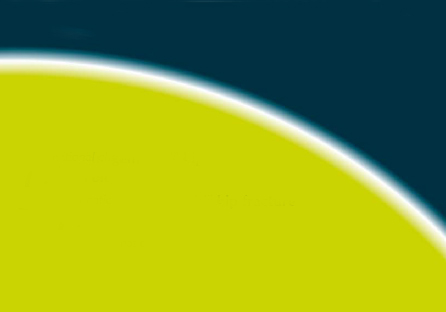 PENUNJANGDIAGNOSIS FISIOTERAPI
8
PERTEMUAN
Wismanto  SPd, SFt, M Fis.
DIAGNOSE MUSKULOSKELETAL
Gangguan sikap, kinerja otot, mobilitas sendi, fungsi motor, kinerja otot dan ROM yang berkaitan dengan Connective tissue.
Gangguan mobilitas sendi, fungsi motor, kinerja otot dan ROM yang berkaitan dengan Inflamasi lokal. 
Gangguan mobilitas sendi, fungsi motor, kinerja otot dan ROM yang berkaitan dengan Kerusakan Spinal. 
Gangguan mobilitas sendi, fungsi motor, kinerja otot dan ROM yang berkaitan dengan Fraktur.
Gangguan mobilitas sendi, fungsi motor, kinerja otot dan ROM yang berkaitan dengan Artropalsti sendi.
Gangguan mobilitas sendi, fungsi motor, kinerja otot dan ROM yang berkaitan dengan cedera  jaringan lunak. 
Gangguan mobilitas sendi, fungsi motor, kinerja otot, ROM , gait, locomotion dan balance yang berkaitan dengan Amputasi
Gangguan sikap, kinerja otot, mobilitas sendi, fungsi motor, kinerja otot dan ROM yang berkaitan dengan                Connective tissue.
INVESTIGATIONS
CONNECTIVE   TISSUE  DISEASES
(Caroline Gordon • Wolfgang L Gross, 2011)
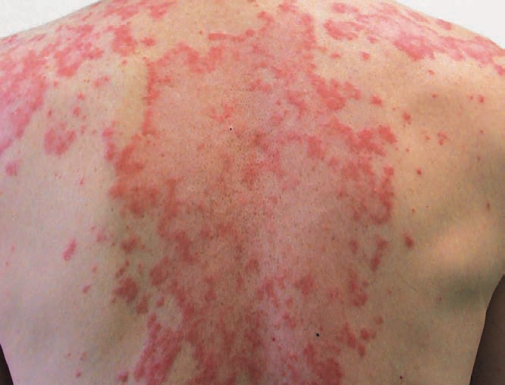 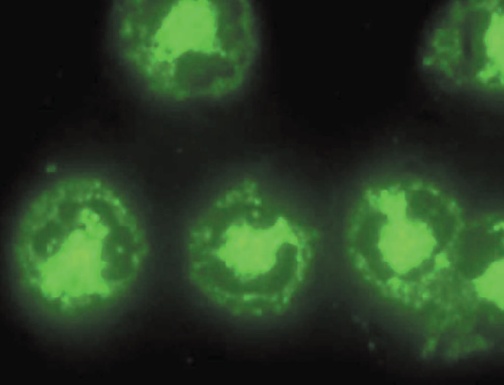 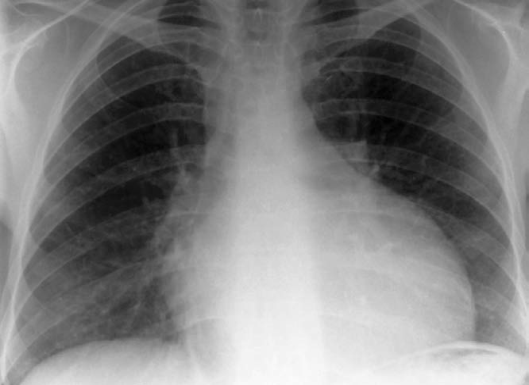 PEMERIKSAAN LABORATORIUM
Pemeriksaan laboratorium sangat membantu dalam pengelolaan pasien dengan Connective Tissue Diseases  karena mereka membantu dalam menegakkan diagnosis, menilai aktivitas penyakit, kerusakan organ dan mengevaluasi perkembangan penyakit
CBCA biochemical profile.Acute phase reactant, usually the ESR or CRP.Testing of urine, and microscopy of urine.Immunology testing.
PEMERIKSAAN EKG
EKG (dengan enzim jantung ) digunakan untuk menyingkirkan infark miokard.
Echocardiogram mungkin diperlukan untuk menyingkirkan efusi,  atau penyakit katup. 
Penurunan global fungsi ventrikel kanan terlihat pada pasien dengan hipertensi paru 
Penurunan global fungsi ventrikel kiri terlihat pada pasien tersebut terlepas dari hipertensi pulmonal.
PEMERIKSAAN IMAGING
MRI, CT, X-ray,Investigation of suspected vasculitis.
USG abdomen dan / atau CT scan diperlukan jika gangguan pada nyeri perut, untuk menyingkirkan serositis , pankreatitis atau perforasi visceral yang berhubungan dengan vaskulitis.
MRI scan otak berguna dalam menilai tanda-tanda atau gejala neuropsikiatri.
MR images showing myositis.  A: GambarT1- menunjukkan penggantian kelompok otot posterior dengan atrofi lemak. B: Menunjukkan otot sebagai sinyal tinggi,yang menunjukkan peningkatan isi cairan di otot(edema)            A                          B
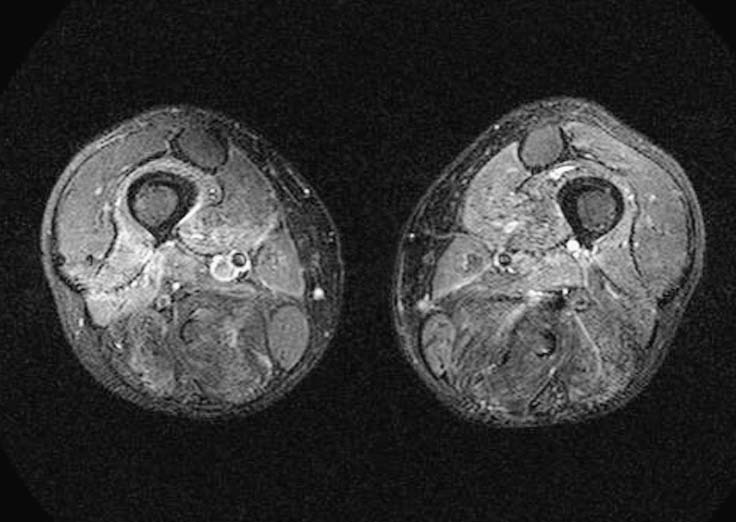 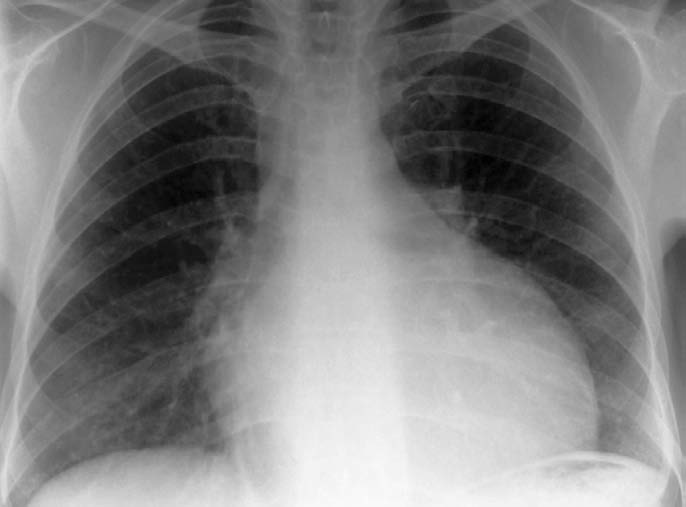 Chest X-ray menunjukkan fibrosis paru pada pasien dengan SLE ​​(Systemic Lupus Erythematosus
Chest X-ray menunjukkan efusi perikardial pada pasien dengan SSC. (Sclerosis sistemik)Pasien sesak nafas.
Gangguan mobilitas sendi, fungsi motor, kinerja otot dan ROM yang berkaitan dengan Inflamasi lokal.
OSTEOARTHRITIS
PEMERIKSAAN PENUNJANGTujuan dari test ini  adalah untuk mendiagnosis OA, untuk membedakannya dari bentuk-bentuk lain dari arthritis dan nyeri sendi.
Pemeriksaan awal 
	Riwayat penyakit, Pemeriksaan fisik
PEMERIKSAAN LABORATORIUM
Tidak ada tes laboratorium khusus untuk mendiagnosa OA.
 
Lab test  untuk menyingkirkan kondisi lain dan untuk mengevaluasi kesehatan seseorang termasuk:• Faktor rheumatoid (RF) dan Antibodi Peptida Cyclic Citrullinated (PKC) - untuk membantu mendiagnosis rheumatoid arthritis (RA) dan membedakannya dari osteoarthritis.
• Analisis cairan sinovial - untuk mencari tanda-tanda infeksi sendi dan untuk mendeteksi monosodium urat (asam urat) kristal (yang bisa menunjukkan gout) atau kristal kalsium pirofosfat sebagai  kontribusi kerusakan sendi pada osteoarthritis.
• ESR (Laju endap darah atau Erythrocite Sedimen Rate) - yang mendeteksi peradangan dalam tubuh, ESR akan meningkat pada RA tetapi tidak pada osteoartritis.
• C-reactive protein uji (CRP) - yang mendeteksi peradangan dan tes untuk aktivitas penyakit itu, dapat digunakan untuk membantu membedakan osteoarthritis dan RA. 
	Tingkat Peningkatan CRP terjadi di RA tetapi tidak pada osteoartritis.
• CBC - untuk membantu mengevaluasi sel darah merah dan putih seseorang dan hemoglobin, untuk memonitor efek samping dari beberapa  perawatan OA.
X- RAY

X-Ray menunjukkan perubahan berikut:
Penurunan dalam ruang antara tulang . 
Ini menunjukkan hilangnya tulang rawan. 
Tulang rawan tidak terlihat pada sinar x.
Peningkatan kalsifikasi pada tulang tepat di bawah ruang sendi .
Tulang terlihat lebih putih. 
Timbul  osteophytes . Ini dilihat sebagai tulang taji.
Melihat deformitas tulang.
X-Ray lutut yang lebih bermanfaat jika dilakukan dalam posisi berdiri. 
X-ray adalah investigasi utama untuk diagnosis osteoartritis bersama dengan fitur klinis.
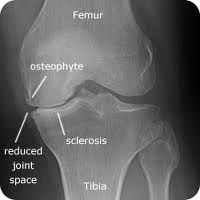 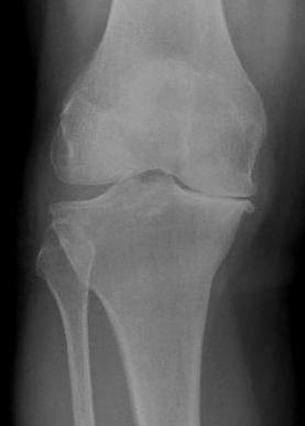 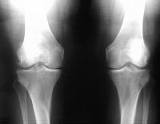 • X-ray dari sendi yang terkena, menunjukkan kehilangan tulang rawan, kerusakan tulang, tulang taji, dan penyempitan ruang sendi tetapi  tidak menunjukkan perubahan yang signifikan pada awal penyakit.
- MRI biasanya tidak diperlukan secara rutin.- MRI dapat menunjukkan status ligamen dan tulang rawan       yang tidak terlihat pada sinar x. - MRI dapat membantu untuk mendiagnosa osteoarthritis awal.
OA KNEE GRADE 1
Kellgren and Lawrence
• Grade 1: penyempitan ruang sendi masih diragukan,  
                     kemungkinan adanya osteophytic
OA KNEE GRADE 2
• Grade 2: Terdapat osteophytes dan terjadinya penyempitan
                      ruang sendi
OA KNEE GRADE 3
• Grade 3: 
          Adanya beberapa osteofit, penyempitan ruang  sendi
          semaking jelas, kemungkinan  terjadinya  deformitas.
OA KNEE GRADE 4
• Grade 4: Osteophytes yang besar, ditandai penyempitan 
                     ruang sendi, sklerosis parah dan terjadi deformitas
                     yang  jelas.
Gangguan mobilitas sendi, fungsi motor, kinerja otot dan ROM yang berkaitan denganKerusakan Spinal.
INVESTIGATIONS
Thoracic Spinal Trauma Imaging
Lennard A Nadalo, MD, 2011
Radiography
Computed Tomography
Magnetic Resonance Imaging
Ultrasonography
Nuclear Imaging
Angiography
Thoracic spine trauma.Mekanisme cedera yang menyebabkan patah tulang
Radiography
Thoracic spine trauma. Radiografi thoracic spine  (Lateral) seorang wanita 74 tahun.Kyphosis dari thoracic spine berhubungan dengan  osteoporosis dari Corpus vertebral  T8.
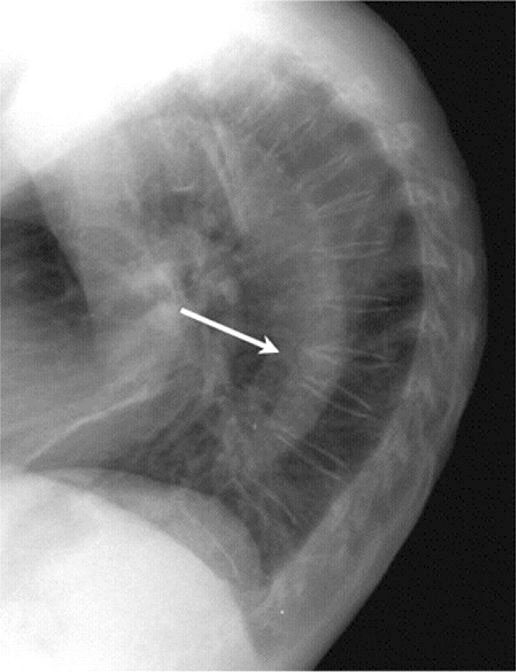 CT-Scan
Three-dimensional CT scan of the thoracic spine demonstrates a compression fracture
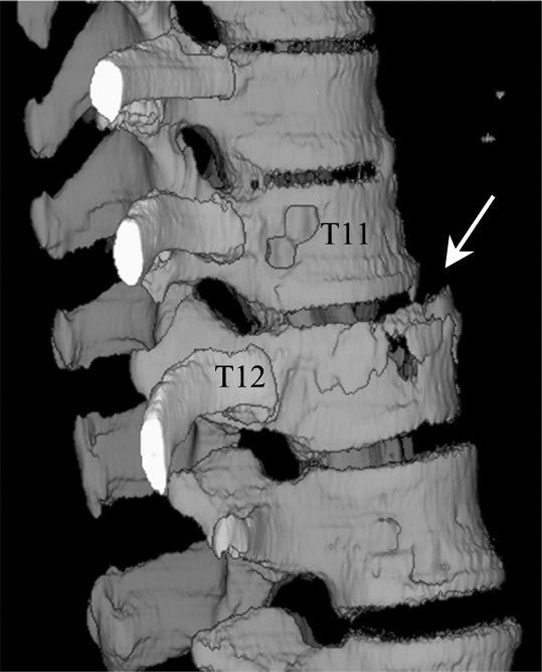 Thoracic spine trauma. Fracture dislocation of the lower thoracic spine. Axial CT image demonstrates the large distance that the lower thoracic spine has been displaced
Magnetic Resonance Imaging
MRI lebih unggul baik radiografi dan CT dalam mendeteksi cedera jaringan lunak pada ligamen, kapsul facet, dan ruang prevertebral.
Gambar ini menampilkan cedera tulang belakang toraks pada MRI.
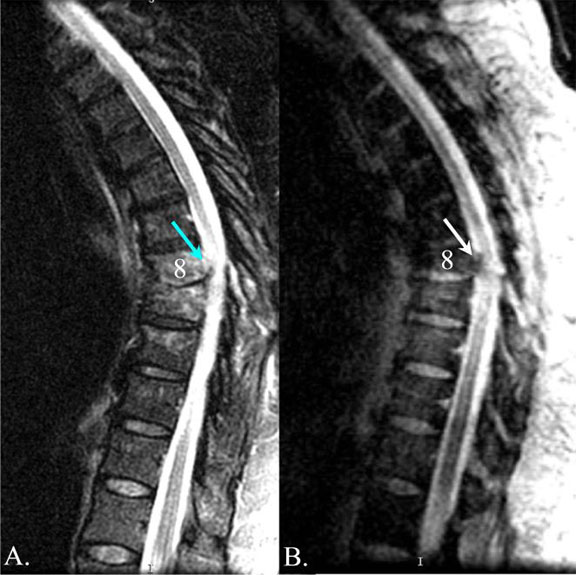 Thoracic spine trauma. Sagittal MRI of the thoracic spine in a patient who had a complete spinal cord injury
Thoracic spine trauma. Sagittal T1-weighted MRI image of a compression fracture of the lower thoracic spine
Ultrasonography
Penggunaan ultrasonografi thorax biasanya terbatas pada lokalisasi efusi pleura, yang mungkin terjadi setelah cedera didaerah chest wall.
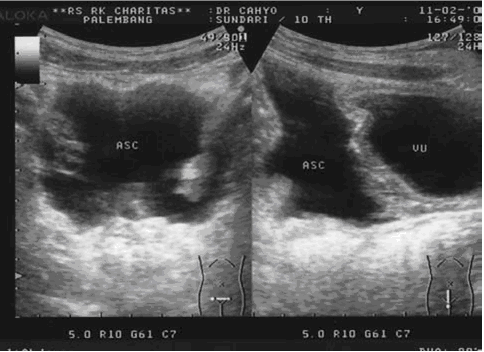 Gangguan mobilitas sendi, fungsi motor, kinerja otot dan ROM yang berkaitan dengan Fraktur & Dislokasi
INVESTIGATIONS
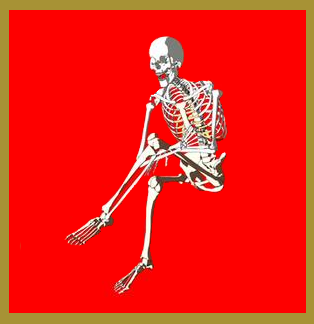 KLINIS
Umum pada pria muda 
● Jatuh / trauma langsung ke bahu 
● Nyeri daerah klavikularis 
● Terlihat tonjolan sepanjang garis klavikularis.
Fractur Clavicula
● Klavikula radiograf (AP):
Fraktur klavikularis sering terjadi  sepertiga tengah dan distal, dengan perpindahan inferior fragmen distal fraktur akibat efek gravitasi pada lengan, sedangkan otot sternomastoid menarik fragmen proksimal superior.
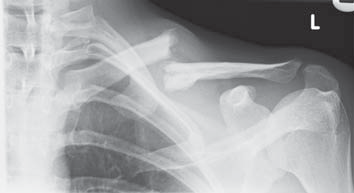 Displaced fracture of the mid-shaft of the left clavicle.
Treatment
●  Conservative:
 Immobilization (sling or collar and cuff) is usually sufficient/ cukup
 Physiotherapy.
●  Surgical:
 Open reduction  and internal  fixation (screws and plate)
  Physiotherapy (Pre-post op)
Complications
●  Malunion (impinged shoulder  abduction)
         or non-union (5%)
●  Brachial plexus injury 
●  Pneumothorax injury
Anterior glenohumeral dislocation
Penyebab dari  anterior  dislocation  : Traumatic ( the shoulder  is forced into abduction and external rotation) with head humery displacement  in the anterior–inferior direction  (96%).
KLINIS
●  Post acute injury, e.g. basket player
●  Shoulder  pain dengan terbatasnya ROM.
CT or MRI  if necessary.
CT or MRI  if necessary.
CT or MRI  if necessary.
●  Shoulder  radiograph (AP )
Head of humeri akan bergeser ke medial dan inferior.
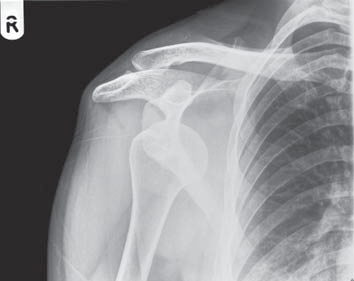 CT-Scan , MRI bila perlu
Treatment
●  Conservative:
Immobilization
 Physiotherapy.
●  Surgical:
Arthroscopic exploration and stabilization  for young professional  athletes.
Complications
Aksila kerusakan saraf atau fraktur humeri kepala.
Re- dislokasi:
Rotator cuff tear (e.g. subscapularis)  and stiffness:-Lansia.
Neurapraxia saraf aksila
Kerusakan Pleksus brakialis
Elbow Dislocation
Penyebab paling umum dari dislokasi siku adalah jatuh pada saat tangan lurus / mengulurkan tangan (cedera FOOSH).
Klinis
Elbow pain 
Swelling 
Restricted  ROM (terbatas)
Investigations
Elbow radiograph 
(AP and lateral):
Position  of dislocation
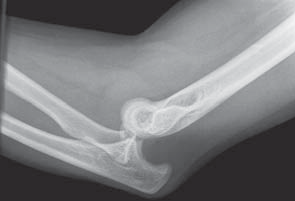 Posterior dislocation of the elbow.
Treatment
Conservative:
Immediate  reduction , remember a check radiograph post reduction
Immobilization (e.g. above-elbow  back slab with elbow at 90°, collar and cuff)
Physiotherapy.
Surgical:
Physiotherapy.(Post operative treatment)
.
Surgical
Indicated  for fracture-dislocations with internal  fixation of significant intra-articular or unstable  fractures,  with ligament repair sometimes needed
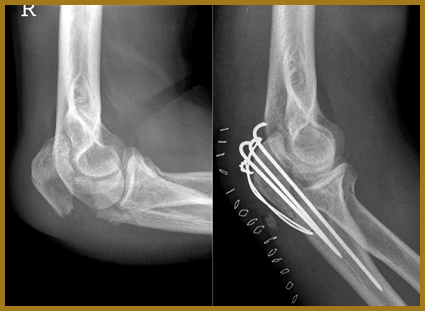 Complications
●  Instability:

●  Stiffness, pain and/or  delayed recovery of function:
— myositis ossificans
— osteoarthritis.
●  Neurovascular injury:
— median, radial and/or  ulnar nerve neurapraxia
— brachial  artery (rare).
●  Recurrent dislocation/ Re-dislocation
●  Post reduction:
— kerusakan neurovascular .
Fractures of the ulnar and radial shaft
Terjadi akibat trauma yang keras, kadang-kadang disertai displascement  fragmen ke arah pronasi oleh karena  tarikan otot-otot pronator.
Fraktur Caput radialis adalah fraktur siku yang paling umum pada orang dewasa. Evaluasi Trauma harus dimulai dengan radiografi
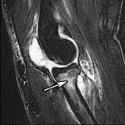 CT mungkin berguna dalam mengevaluasi posisi sendi dan caput radialis, terutama setelah reposisi
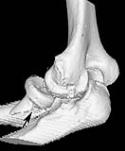 Fraktur caput radialis  yang berhubungan dengan dislokasi siku. Dalam kasus kerusakan yang berat pada caput radialis , reseksi caput radialis biasanya dilakukan, memungkinkan untuk kembalinya pronasi dan supinasi.
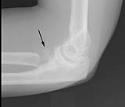 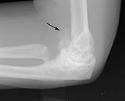 Cedera head of radial dengan cedera capitellum. Fraktur sering terjadi dari kekuatan valgus, dengan benturan head of radius melawan capitellum.
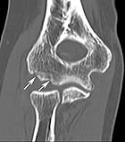 Monteggia fraktur-terdiri dari fraktur ulnaris proksimal dan dislokasi head of radius
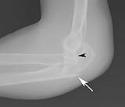 ORIF fracture shaft Ulna and Radius
A plaster cast is then applied for 4 weeks.
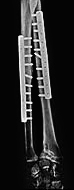 ●  Monteggia’s  fracture-dislocation:
	Ulnar (proximal)  fracture  plus head of radius dislocation






●  Galeazzi fracture-dislocation: 
	Radial (shaft) fracture  plus distal ulnar dislocation.
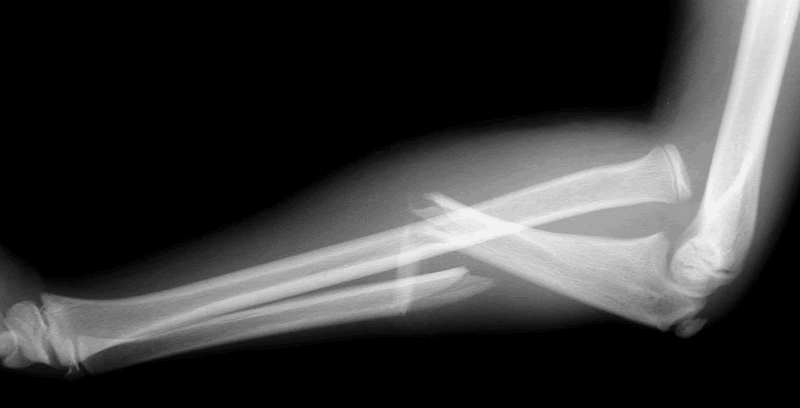 Colles fracture (distal radial fracture)
Fraktur Colles sering terjadi pada lansia wanita postmenopause, osteoporosis,
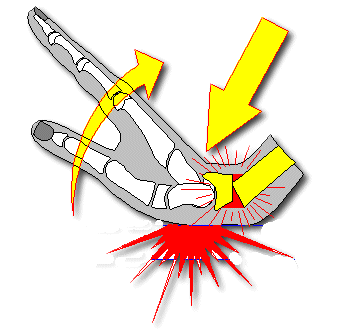 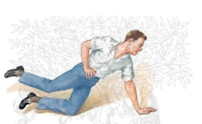 Klinis
●  Wrist pain
     Swelling with 
     Restricted  Range of Movement
●  ‘Dinner-fork’  wrist deformity  due to shortening  (radial) and angulation
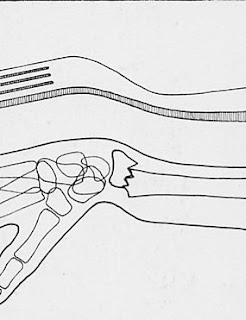 Wrist radiographs (AP and lateral)
AP
LAT
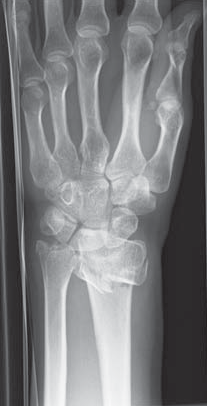 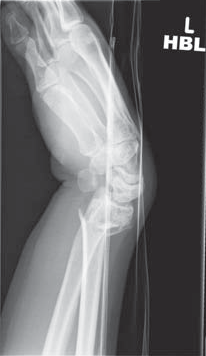 Treatment
●  Conservative:
— immediate closed reduction  / re-posisi , if displaced; remember  a check radiograph post closed reduction (often repeated  at 1 week)
— immobilization (e.g. Colles’ forearm  dorsal plaster slab)
— physiotherapy.
●  Surgical:
— Indicated  if closed reduction :
	- instability 
     - complicated  fractures  (intra- articular, comminuted, open, carpal injury)
— K-wire fixation or external fixation for unstable  fractures
— Open reduction  and fixation for intra-articular fractures
— Bone grafting and internal  fixation for radial collapse.
Complications
●  Post reduction:
	— neurovascular damage.
●  Postoperative:
	— osteomyelitis
	— flexor pollicis longus tendon  rupture.
●  Stiffness, pain and deformity:
	— hand oedema
	— reflex sympathetic  dystrophy  
         (Sudeck’s atrophy)
	— malunion  often with associated angulation 
          (corrected  by osteotomy).
Neurovascular and soft tissue injury:
	— median (acute carpal tunnel syndrome)
         and/or  ulnar nerve neurapraxia
	— radial and/or  ulnar artery 
	— extensor pollicis longus tendon  rupture
	— wrist ligament strain.
Smith’s fracture
Merupakan kebalikan dari colles fraktur baik mekanisme kejadian maupun posisi displascement  fragment
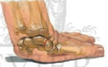 Perbedaan antara Colles & Smith Fracture
Radiographs:
Pre and Post Operative
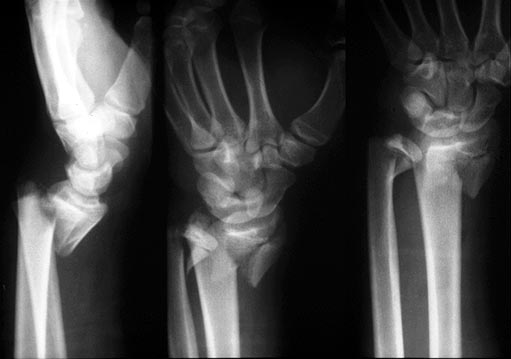 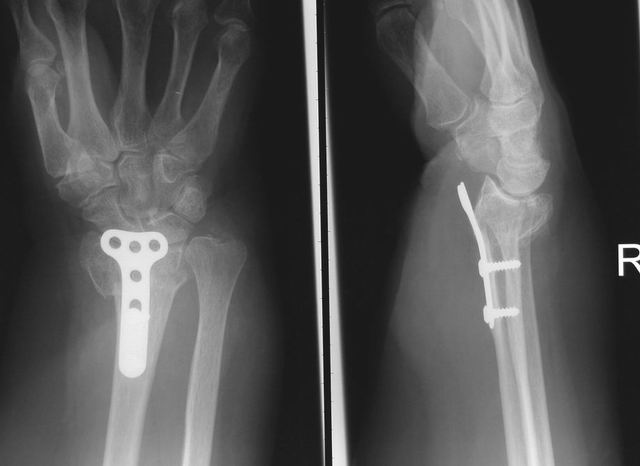 WRIST AND HAND
Scaphoid Fracture
Penyebab Fraktur skafoid  


 
Jatuh ke tangan dengan pergelangan tangan FOOSH dorsiflexi, ¾ dari dari semua patah tulang karpal.
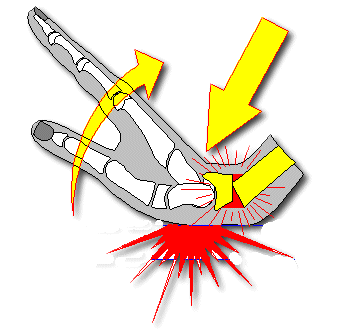 Klinis
Wrist pain and swelling dengan kadang-kadang terbatasnya range of movement.
Kadang-2 ada kerusakan ligamen dan displacement.
X-ray dapat diulang  2 minggu jika fraktur tidak terlihat dan masih terjadi gangguan klinis.
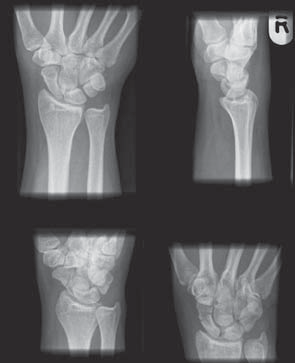 NON-DISPLACED SCAPOID  
FRACTURE
DISPLACED SCAPOID 
FRACTURE
Bila hasil x-ray kurang jelas, perlu dilakukan:CT-Scan
Delayed union of a scaphoid  fracture
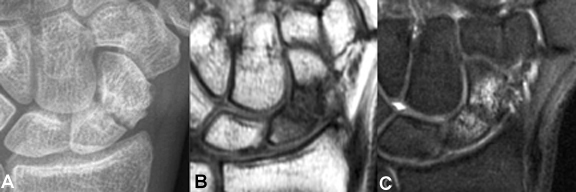 Treatment
Conservative:
— immobilization (e.g. scaphoid/thumb-spica cast or tubigrip if clinical only)
— physiotherapy.
Surgical:
— considered  if instability,  displacement,  angulation, or   
           carpal dislocation
— percutaneous K-wire fixation
— open reduction  and percutaneous compression  screw
           fixation
— bone grafting and internal  fixation for delayed or non-union.
Konservatif:- Imobilisasi (misalnya skafoid / thumb-spica cor atau tubigrip jika klinis saja)- Fisioterapi.
Operatif :- Dipertimbangkan jika ketidakstabilan, perpindahan, angulasi, atau carpal dislokasi- K-wire fiksasi- Cangkok tulang dan fiksasi internal untuk delayed atau non  union
Complications
●  Stiffness and pain
●  Neurovascular and soft tissue injury:
●  Proximal  bone avascular  necrosis (30%):
●  Non-union
CARPAL DISLOCATION
BENNETT’S FRACTURE-SUBLUXATION
Bennett’s fracture-subluxation
adalah  fraktur basic thumb  intra-artikular metakarpal dengan perpindahan proksimal dan radial dari fragmen utama dari metakarpal.
Klinis
●  Thumb  base pain and swelling
●  Range  of movement  at the thumb
Thumb  radiographs (AP, lateral and oblique):
Bennett’s fracture-subluxation of the thumb.
fracture  and instability

repeat radiograph at 2 weeks if fracture  not seen
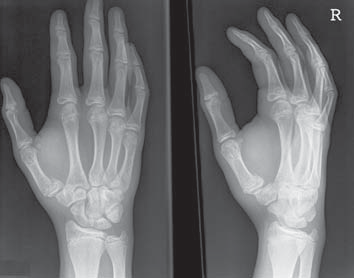 Treatment
●  Conservative:
— closed reduction  with analgesia/ring  block
— immobilization (e.g. Bennett’s cast)
— physiotherapy.
●  Surgical:
— Instability or if malpositioned
— open reduction  and screw or wire fixation.
Complications
●  Pain and stiffness:

— long-term  risk of secondary  OA
PELVIS, HIP AND KNEE
PELVIC AND ACETABULAR FRACTURES
Tujuan utama dari fisioterapi  fraktur acetabulum dan panggul adalah mengembalikan pasien untuk pra-cedera tingkat fungsional pasien semaksimal mungkin.
  ADL, Return to play/ work, gerakan dan kekuatan  penuh seperti sebelum cedera.
Investigations
●  Pelvic radiograph (AP,  lateral views and oblique views for the acetabulum)
●  CT of the pelvis:
— often definitive
— urogenital  assessment possible.
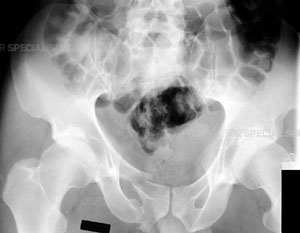 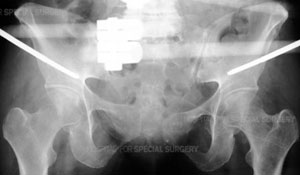 Treatment
● Konservatif:- Stabilisasi panggul dengan fixator eksternal- Fisioterapi.
● Bedah:- Intervensi operasi seringkali diindikasikan untuk fraktur panggul tidak stabil dan untuk gangguan acetabular.
Complications
●  Malunion and OA (acetabular fractures)
●  Urogenital and rectal injury and dysfunction
●  Neurovascular injury : sciatic nerve neurapraxia
Fracture  Collum Femuris
Patah tulang ini dibedakan menjadi: 
Sub capital : antara caput dan collum femoris
Trans Cervical : Pertengahan Collum femoris
Intertochanterica : Antara Collum dan trochantor
# Collum femuris
# Acetabular
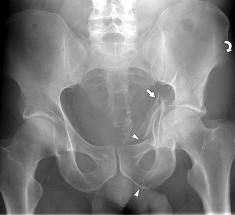 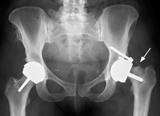 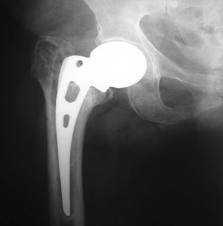 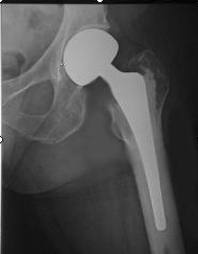 Fractur Throchantor
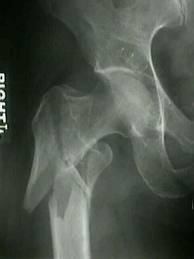 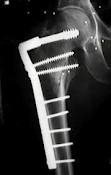 Post Operative
HIP DISLOCATION
Clinical presentation
Hip nyeri dan bengkak dengan ROM terbatas.Sering terlihat deformitas:- Hilangnya lipatan kulit normal- Posterior: Hip fleksi, adduksi, shortened  dan 
                             internal rotasi.- Anterior: Hip fleksi, abduksi, shortened  dan 
                             enternal rotasi.
Pemeriksaan penunjang
X-Ray Hip, femur dan lutut  (AP dan lateral):- Posisi dislokasi (Thompson Epstein-klasifikasi)- Cedera bersamaan, misalnya dengan 
        acetabular fraktur, fraktur head of femoral,
        fraktur shaft of  femur, cedera pada PCL .
Treatment
●  Conservative:
— immediate  reduction  under GA; remember  a check radiograph (or CT scan) post reduction
 
— immobilization (rest) and traction
— physiotherapy.

●  Surgical:
— indicated  for fracture-dislocations, e.g. displaced fracture  of acetabulum.
Complications
●  Recurrence (kambuh/ re-dislokasi)
●  Avascular  necrosis: secondary  OA
●  Neurovascular injury: sciatic nerve
     neurapraxia.
SHAFT FEMORAL FRACTURES
Patah tulang ini sering terjadi pada semua usia dan paling banyak pada orang dewasa dan lanjut usia. 

Penyebab yang umum adalah Trauma langsung dan traffic accident

Lokasi fraktur:
 Sub trochantor ( 1/3 atas ), 
Shaft of Femur ( 1/3 tengah ) dan 
Supra Condylar ( 1/3 bawah )
Radiographs:
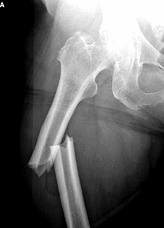 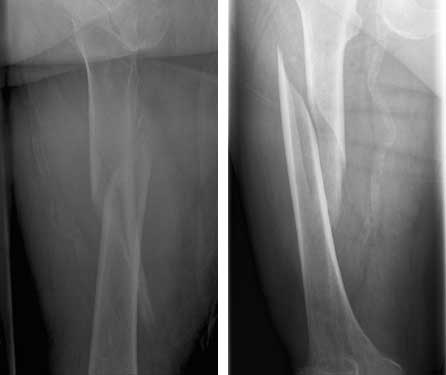 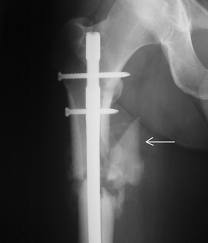 Sub trochantor ( 1/3 atas )
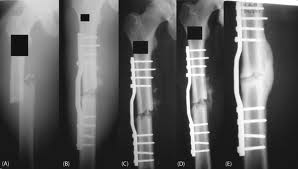 Shaft of Femur ( 1/3 tengah )
Temuan Imaging dan Signifikansi Klinis 
FRAKTUR  AVULSI  LUTUT
Christopher J. Gottsegen, MD, 
Benjamin A. Eyer, MD, 
Eric A. White, MD, 
Thomas J. Learch, MD and 
Deborah Forrester

 2008, Department of Radiology, Keck School of Medicine, University of Southern California, Los Angeles County–USC Medical Center, 1200 N State St, Room 3550, Los Angeles, CA 90033
Introduction
Akibat dari trauma
Prevalensi cenderung meningkat karena masyarakat makin menggemari olah raga dan makin banyaknya kendaraan bermotor. 
Sendi lutut tetap sangat rentan terhadap patah tulang avulsi karena terdapat   tendon, ligamen, dan meniscal disekitarnya.
Fraktur avulsi melibatkan terlepasnya fragmen tulang akibat tertarik  oleh ligamen, tendon, atau kapsul sendi.
Jenis cedera sering menghasilkan  radiografis sebagai fragmen osseus kecil yang menampilan  hasil  radiografi yang relatif  tidak ganas dari fragmen kecil dapat menyebabkan  tidak terbiasa dengan cedera  yang dianggap relatif tidak penting, padahal sebenarnya adalah pertanda kerusakan yang mendasari berpotensi lebih parah pada struktur  sendi yang stabil, terutama  berkaitan dengan interpretasi radiografi konvensional.
Modalitas imaging yang canggih, terutama CT-Scan  dan  MRI, membantu dan dapat memberikan informasi tambahan yang berharga untuk menentukan i tingkat kerusakan yang memadai.
Sangat penting bagi ahli radiologi untuk mengidentifikasi  pola cedera pada pasien sehingga mereka dapat bekerja dengan tepat, termasuk konsultasi dengan ahli bedah ortopedi .

Diagnosis yang tepat  dan terdeteksi dini dari cedera ini adalah langkah pertama dalam mencegah konsekuensi jangka panjang dari pengobatan  yang tertunda, yang berhubungan dengan osteoarthritis post traumatic
Segond fracture
Radiograf anteroposterior lutut kiri menunjukkan sebuah fragmen tulang  (panah) yang timbul dari  tibia plateau lateral (lateral capsular sign)
MRI menunjukkan fraktur avulsi nondisplaced dari tibia plateau lateral (panah) dengan edema sumsum sepanjang tepi  lateral tibia
Radiograf anteroposterior lutut kanan menunjukkan fragmen tulang  (panah putih) yang timbul dari tibia plateau medial.
MRI menunjukkan fragmen tulang kecil (panah putih), yang merupakan avulsion komponen kapsuler  dari ligamen kolateral medial (MCL) Ketidakteraturan dari situs dari korteks tibialis juga terlihat (panah hitam ).
ACL Avulsion Fracture
Avulsion fraktur ACL. Anteroposterior (a) dan lateral (b) dari radiograf lutut kiri menunjukkan fragmen tulang dalam kedudukan interkondilaris (panah). Fragmen tulang muncul dari insertion tibialis dari ACL
ACL avulsion fraktur. MRI menunjukkan fragmen tulang mengalami avulsi dari tibia (panah) dengan ACL utuh dan edema sumsum yang berdekatan.
PCL Avulsion Fracture
Radiograf AP lutut kiri menunjukkan sebuah fragmen tulang (panah) dalam sendi lutut. 
Radiograf  LATERAL menunjukkan bahwa fragmen avulsi (panah) muncul dari  tibial plateau posterior
Karena dengan bukti bahwa : 
Manajemen konservatif  PCL tear menyebabkan ketidakstabilan kronis dari artritis degeneratif lutut , terutama dari kompartemen femorotibial dan patellofemoral medial. Manajemen agresif fraktur avulsi PCL dengan reintegrasi bedah dan fiksasi sekarang menjadi standar  medis
MRI menunjukkan fragmen tulang avulsi (panah) yang timbul dari tibial plateau posterior dengan PCL utuh.
Iliotibial Band Avulsion Fracture
Iliotibial Band avulsion fraktur. 
MRI dari lutut kiri menunjukkan avulsion dari iliotibial band (panah hitam) dari  tuberkulum gerdy dari tibia anterior (panahputih).
Iliotibial Band bersama dengan ligamentum capsular lateral menstabilkan struktur utama lutut anterolateral.
Iliotibial Bandmerupakan perpanjangan distal dari lapisan deep dan superfisial dari fasia lata serta tendon pada tensor fasia lata. 
Lapisan superfisial  terdiri dari komponen utama tendon dan masuk  ke tuberkulum gerdy sepanjang tibia anterolateral, sementara yang lapisan ber insertio pada septum intermuskularis femur distal
Biceps Femoris Tendon Avulsion Fracture
Anteroposterior (a) dan lateral (b) radiografi dari lutut kanan menunjukkan fragmen tulang (panah) yang timbul dari aspek posterolateral dari sendi lutut.
MRI berguna untuk mengkonfirmasi penyebab yang tepat dari fragmen avulsi divisualisasikan pada radiografi konvensional dan dalam kebanyakan kasus jelas akan menunjukkan avulsi insersi dari tendon biseps femoris.Jenis cedera avulsi dikaitkan dengan gangguan ligamentum  Collateral lateral , fraktur Segond, dan kerusakan pada unit musculotendinous popliteal
Semimembranosus Tendon Avulsion Fracture
Cedera ke sudut posteromedial lutut jarang terjadi dan terlihat paling sering pada atlet. Avulsion fraktur tendon semimembranosus sangat sulit dideteksi pada radiografi konvensional.
MRI menunjukkan avulsi tendon semimembranosus (panah) di situs  insertio pada aspek posteromedial dari tibia.
Quadriceps Tendon Avulsion Fracture
Mekanisme yang menimbulkan  cedera berhubungan dengan kontraksi mendadak dari otot paha depan dengan lutut tertekuk selama kegiatan atletik seperti melompat dan menendang .
Avulsion fraktur tendon quadriceps biasanya terlihat secara klinis. 
Pada radiografi konvensional, fraktur ini jelas terlihat pada side lateral, di mana jelas tampk fragmen tulang comminuted .
MRI menunjukkan avulsi tendon quadriceps (panah) dari situs insertio sepanjang aspek superior dari patela. 
Sering terjadi  efusi sendi yang signifikan.
Fraktur avulsi tendon Quadriceps. Radiograf lateral lutut kanan menunjukkan avulsion kronis tendon quadriceps, yang berisi kalsifikasi (panah).
Osgood-Schlatter Disease
Osgood-Schlatter diduga menjadi cedera avulsi kronis yang berhubungan dengan microtrauma berulang dan traksi pada tuberkulum tibialis oleh tendon patela
MRI  menunjukkan fraktur avulsi tuberositas tibialis (panah) dengan pembengkakan ringan yang berdekatan jaringan lunak, efusi sendi kecil, dan infrapatellar bursitis.
Osgood-Schlatter. 
Radiograf lateral lutut kanan menunjukkan fraktur avulsi tuberositas tibialis (panah) dan pembengkakan jaringan lunak, konsisten dengan temuan Osgood-Schlatter.
Conclusions
Lutut adalah sendi yang sangat rumit dengan  banyak keterikatan tendon, ligamen, dan meniscal, yang  sangat rentan terhadap cedera yang kompleks setelah terjadinya trauma. Berbagai fraktur avulsi lutut dapat dilihat dan sering memiliki penampilan yang halus pada radiografi konvensional, biasanya modalitas imaging pertama yang dilakukan dalam kasus ini. 

Menyampaikan informasi ini  sangat penting dan merupakan langkah pertama menuju evaluasi tambahan dan rujukan ke dokter ahli bedah orthopedi .

Pentingnya terdeteksi pada saat  awal, ahli radiologi dapat memfasilitasi pasien yang tepat dengan harapan mencegah morbiditas kronis yang berhubungan dengan pengobatan tertunda.
Patellar fracture
Dislocation of the patella
Dislocation of the knee
Femoral condylar fractures
Tibial tubercle fractures
Fracture  Patella
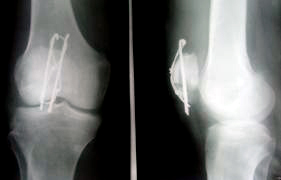 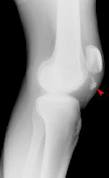 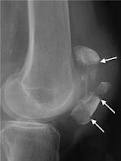 Pemeriksaan Penunjang
X-ray hanya diperlukan jika salah satu dari berikut ini benar:  
Age 55 years or older
Tenderness at the head of the fibula
Isolated tenderness of the patella
Ketidakmampuan untuk melenturkan lutut hingga 90ᵒ 
Ketidak mampuan menyangga berat badan.
Dislocation of the patella
CT scan mungkin diperlukan untuk menggambarkan sepenuhnya tingkat fraktur tibial plateau dan patah tulang lutut yang kompleks.
CT melalui tibial plateau menunjukkan fraktur aspek posterior tibial plateau lateral.
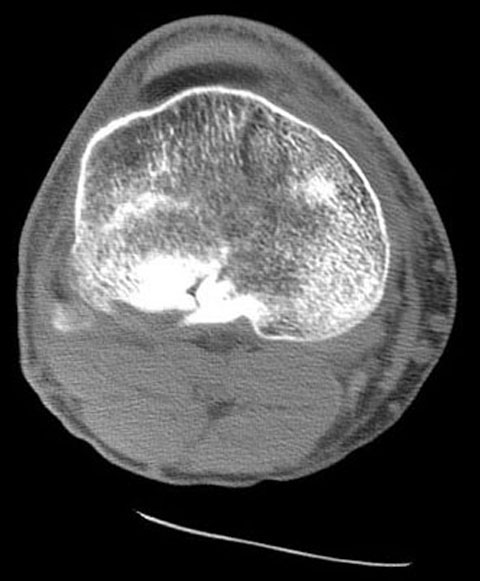 Tibial plateau fractures. MRI lutut pada pasien dengan fraktur tibial plateau.Tiga lapisan efusi yang ditunjukkan pada urutan kepadatan proton: lemak, sel darah merah, dan serum.
Tibial plateau fractures.Radiograf lutut menunjukkan Tidak ada depresi artikular
Gangguan mobilitas sendi, fungsi motor, kinerja otot dan ROM yang berkaitan dengan Artropalsti sendi.
INVESTIGATIONS

Hip Replacement
Knee Replacement
Total Shoulder Replacement
Elbow Replacement
A. Hip Replacement 
		Total Hip Replacement
		Austine Moore Phrothesis (AMP)
B. Knee Replacement
		Total Knee Replacement
A. Hip Replacement
X-ray, Right hip  telah  digantikan oleh  logam yang diatur dalam tulang paha atau femur dan soket diganti dengan plastik  putih  (jelas dalam X-ray).
Pengertian
Hip replacement adalah prosedur pembedahan di mana sendi panggul diganti dengan implan prostetik. 
Operasi penggantian pinggul dapat dilakukan sebagai pengganti total atau hemi (setengah) pengganti. 
Seperti penggantian bedah ortopedi sendi umumnya dilakukan untuk meringankan rasa sakit radang sendi atau memperbaiki kerusakan sendi yang parah fisik sebagai bagian dari pengobatan patah tulang pinggul.
 Sebuah penggantian panggul total (artroplasti total pinggul) terdiri dari baik menggantikan acetabulum dan kepala femoral sementara hemiarthroplasty umumnya hanya menggantikan kepala femoral.
 Penggantian pinggul saat operasi ortopedi yang paling umum, meskipun kepuasan pasien jangka pendek dan panjang bervariasi.
Risks and complications
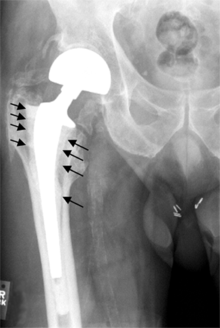 Hip prosthesis displaying aseptic loosening (arrows)
Dislocated artificial hip
B. TOTAL KNEE REPLACEMENT
Pasien dengan kerusakan parah sendi lutut berhubungan dengan nyeri progresif dan gangguan fungsi, potensial  untuk Total knee Replacement• Osteoarthritis adalah yang paling umum untuk TKR.• Fisioterapi adalah bagian penting dari rehabilitasi TKR.
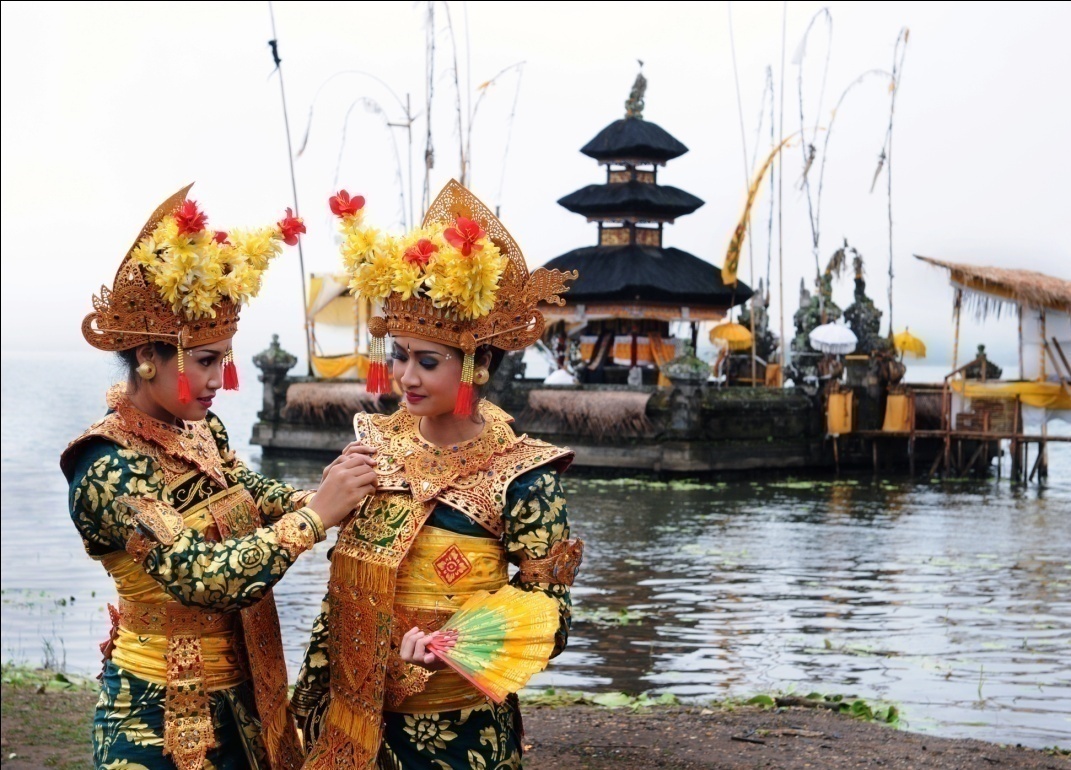 Terima kasih
OK